Путешествие по стране эмоций.
Все чувства, переживания, настроение можно назвать одним словом - эмоции.
Эмоции бывают положительные и отрицательные
Положительные  эмоции
Радость
Интерес
Удивление
Отрицательные эмоции:
Грусть
Страх
Вина
Злость
РАДОСТЬ
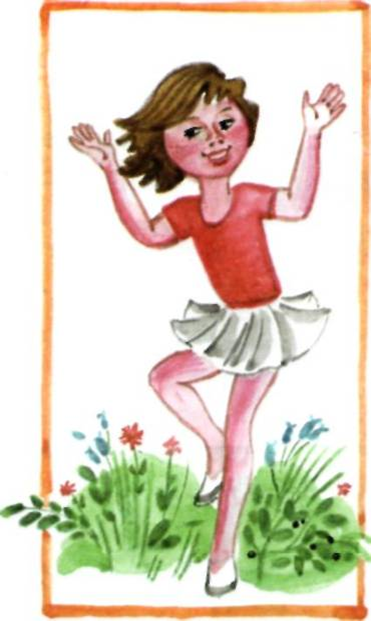 Я улыбаюсь. 
Мои глаза слегка прищурены. 
Уголки рта слегка приподняты. 
Я смеюсь. 
Я пою.
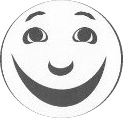 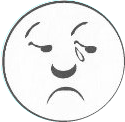 ГРУСТЬ
Мне грустно.
Глаза слегка сужены.
Уголки рта опущены.
Я плачу.
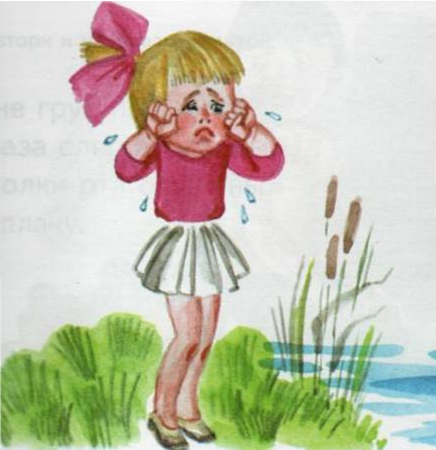 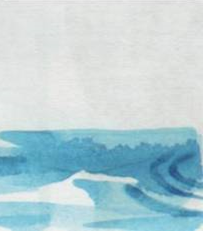 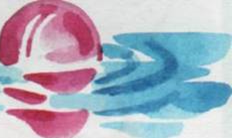 ЗЛОСТЬ
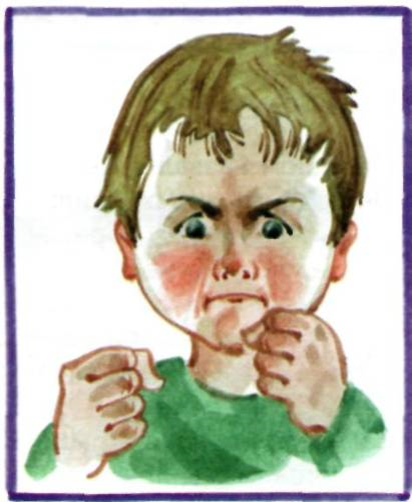 Мои брови нахмурены и сдвинуты.
Зубы стиснуты.
Губы плотно сжаты. 
Ноздри расширены и дрожат.
Я сжимаю кулаки.
Я хочу ударить.
Я кричу.
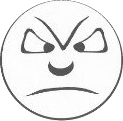 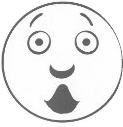 УДИВЛЕНИЕ
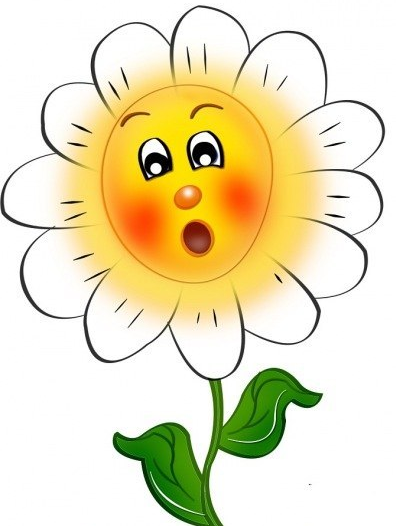 Мои брови приподняты.
Рот слегка приоткрыт, округлён.
Глаза широко раскрыты.
Я восклицаю: «О-о-о!» или «Ах!»
СТРАХ
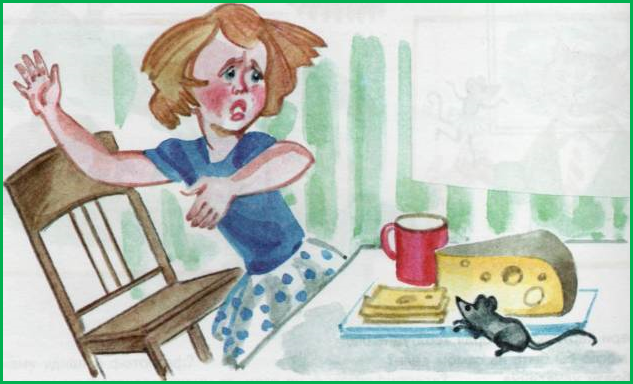 Мои брови приподняты и слегка сведены к переносице.
Глаза очень широко открыты. 
От испуга я дрожу.
Я хочу защитится, спрятаться, убежать.
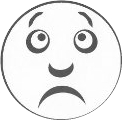 ИНТЕРЕС
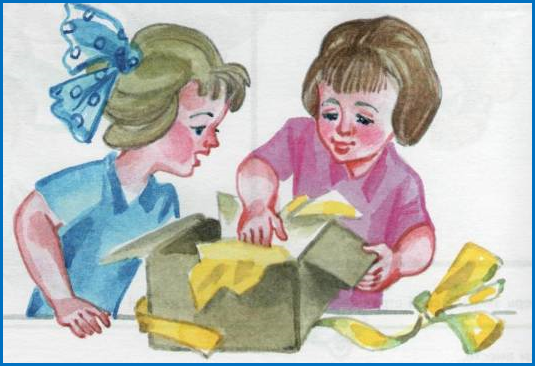 Когда мне интересно, я сосредотачиваюсь.
Я смотрю внимательно на предмет.
Мои брови слегка сведены.
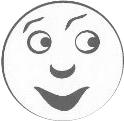 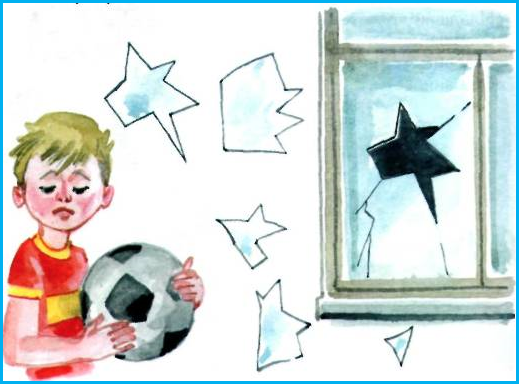 ВИНА, СТЫД
Я опускаю и отворачиваю голову в сторону.
Я прячу глаза.
У меня краснеет лицо, уши.
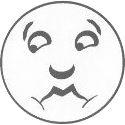 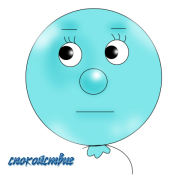 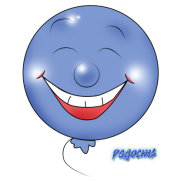 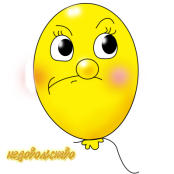 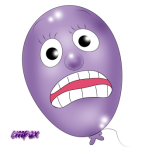 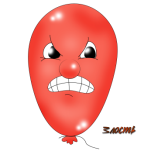 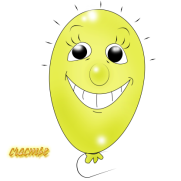 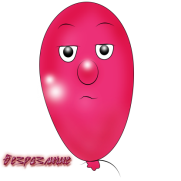 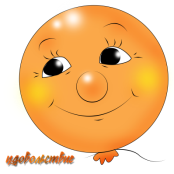 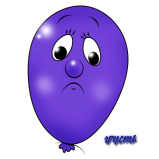 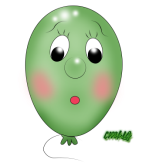 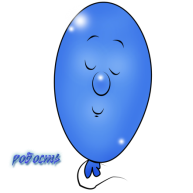 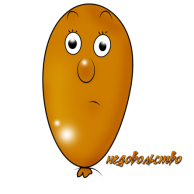 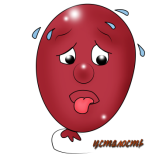 Радость
Радость – если солнце светит,
Если в небе месяц есть.
Сколько радости на свете
Не измерить и не счесть.
Только радостные слышат
Песни ветра с высоты,
Как тихонько травы дышат,
Как в лугах звенят цветы.
Только тот, кто сильно любит,
Верит в светлую мечту,
Не испортит, не погубит
В этом мире красоту.
Страх
Страшная птица 
На окошко села птаха,
Брат закрыл глаза от страха:
Это что за птица?
Он ее боится!
Клюв у этой птицы острый,
Встрепанные перья.
Где же мама? Где же сестры?
- Ну, пропал теперь я!
- Кто тебя, сынок обидел? –
Засмеялась мама. –
Ты воробышка увидел
За оконной рамой.
(А. Барто)
Злость
О чем грустят корабли (грусть, печаль)
О чем грустят корабли
О чем грустят корабли от суши вдалеке?
Грустят, грустят кораблики о мели на реке,
Где можно на минуточку присесть и отдохнуть
И где совсем ничуточки не страшно утонуть.
(В. Лунин)
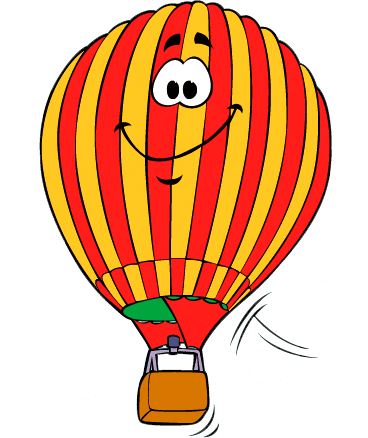 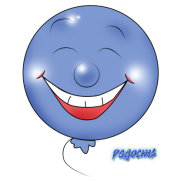 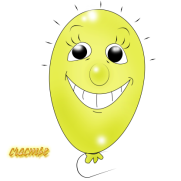 Как называется эмоция? Найди  такую же картинку.
Как называется эмоция? Найди  такую же картинку.
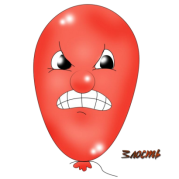 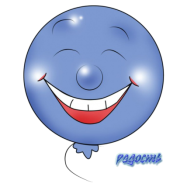 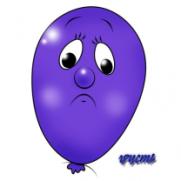 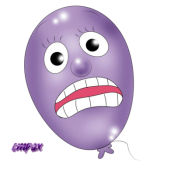 Какое настроение у мальчика? А у зайца?
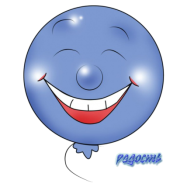 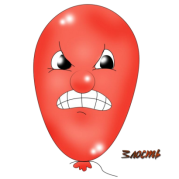 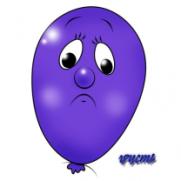 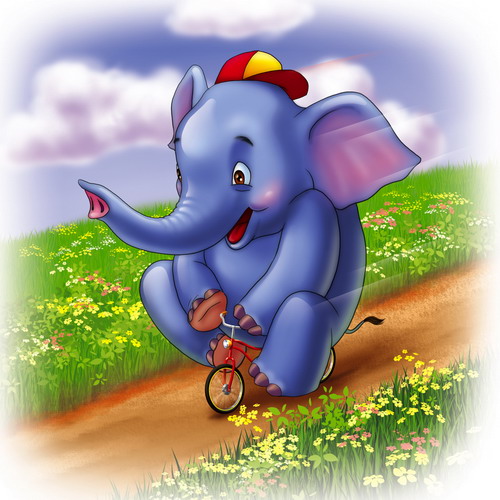 Какое настроение у слона?
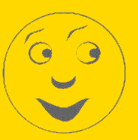 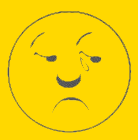 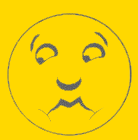 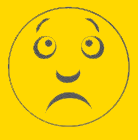 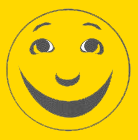 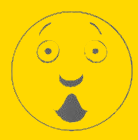 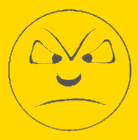 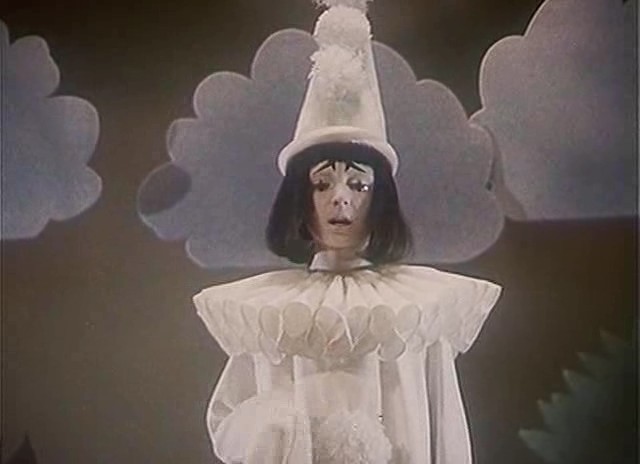 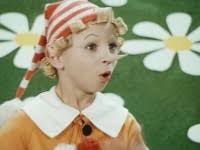 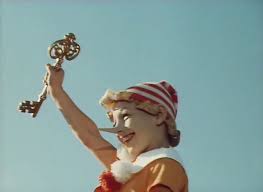 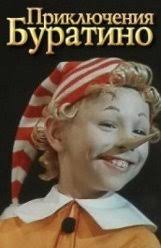 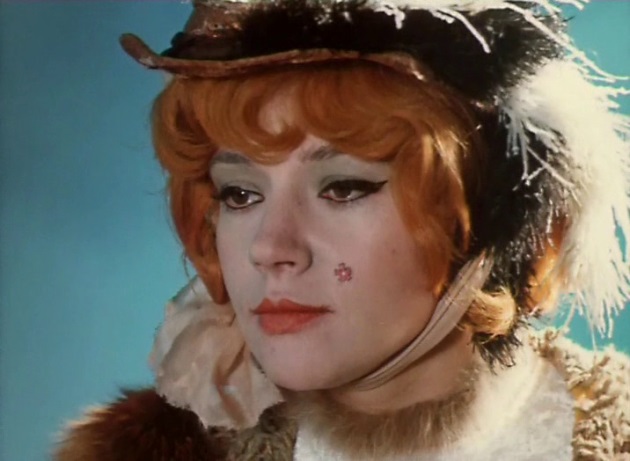 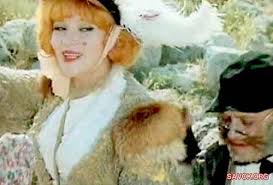 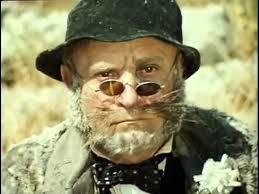 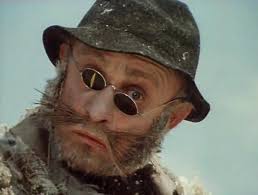 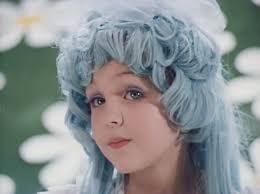 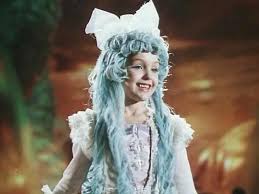 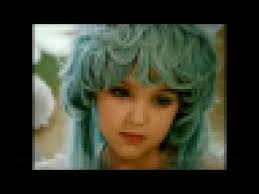 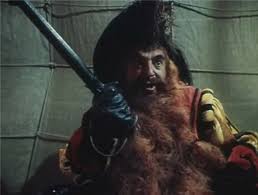 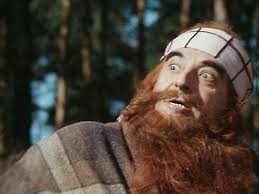 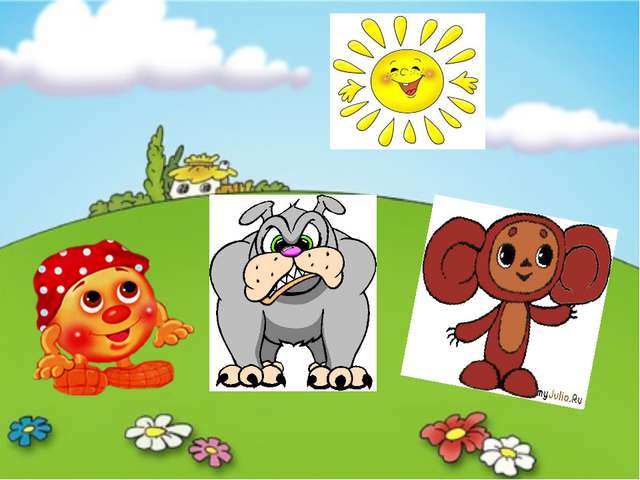